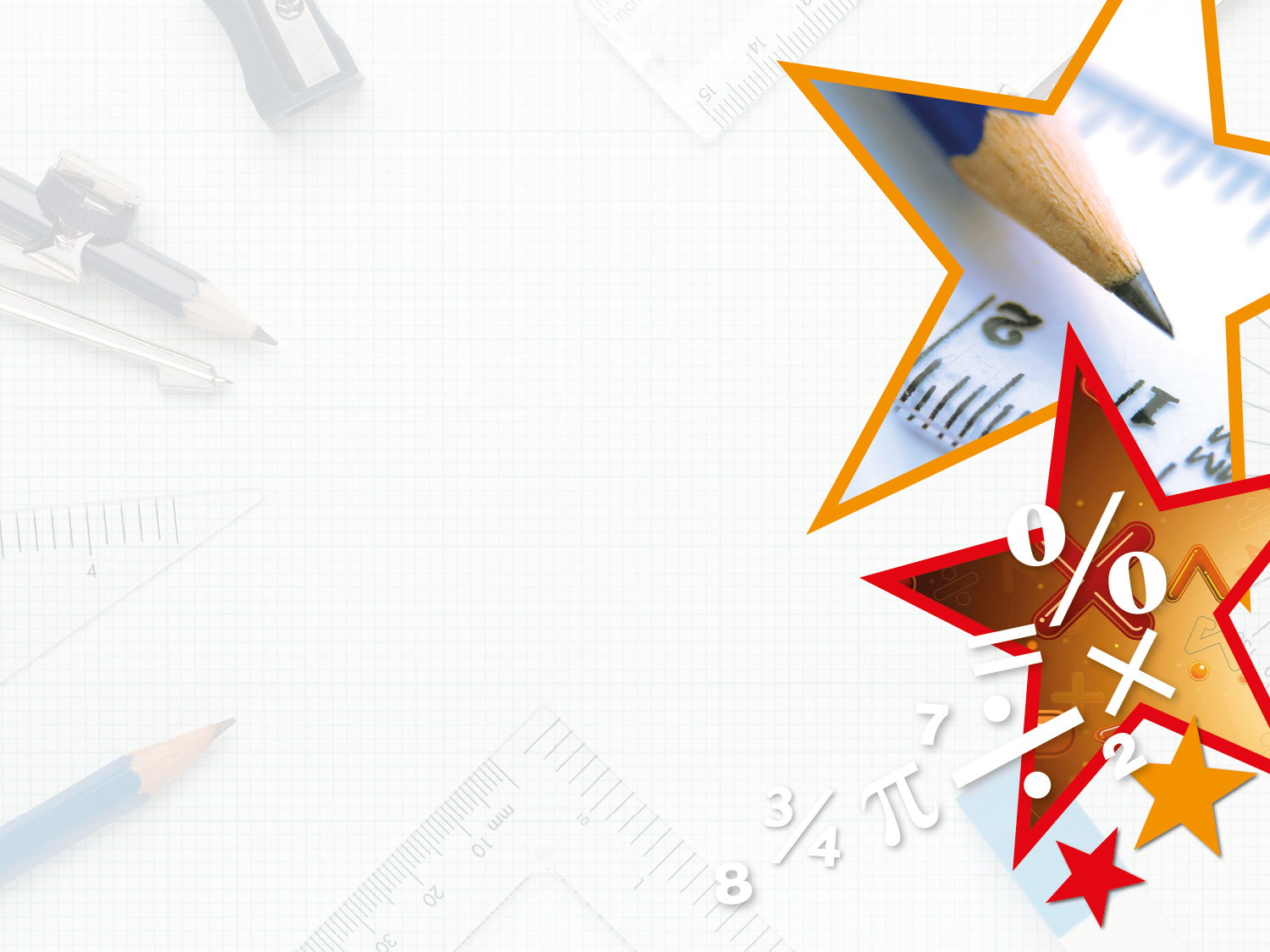 Lesson 1: Decimals as Fractions
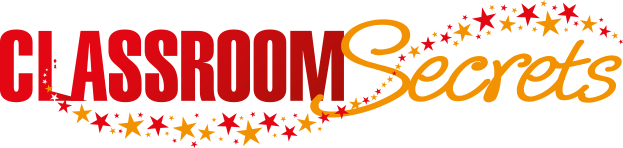 © Classroom Secrets Limited 2019
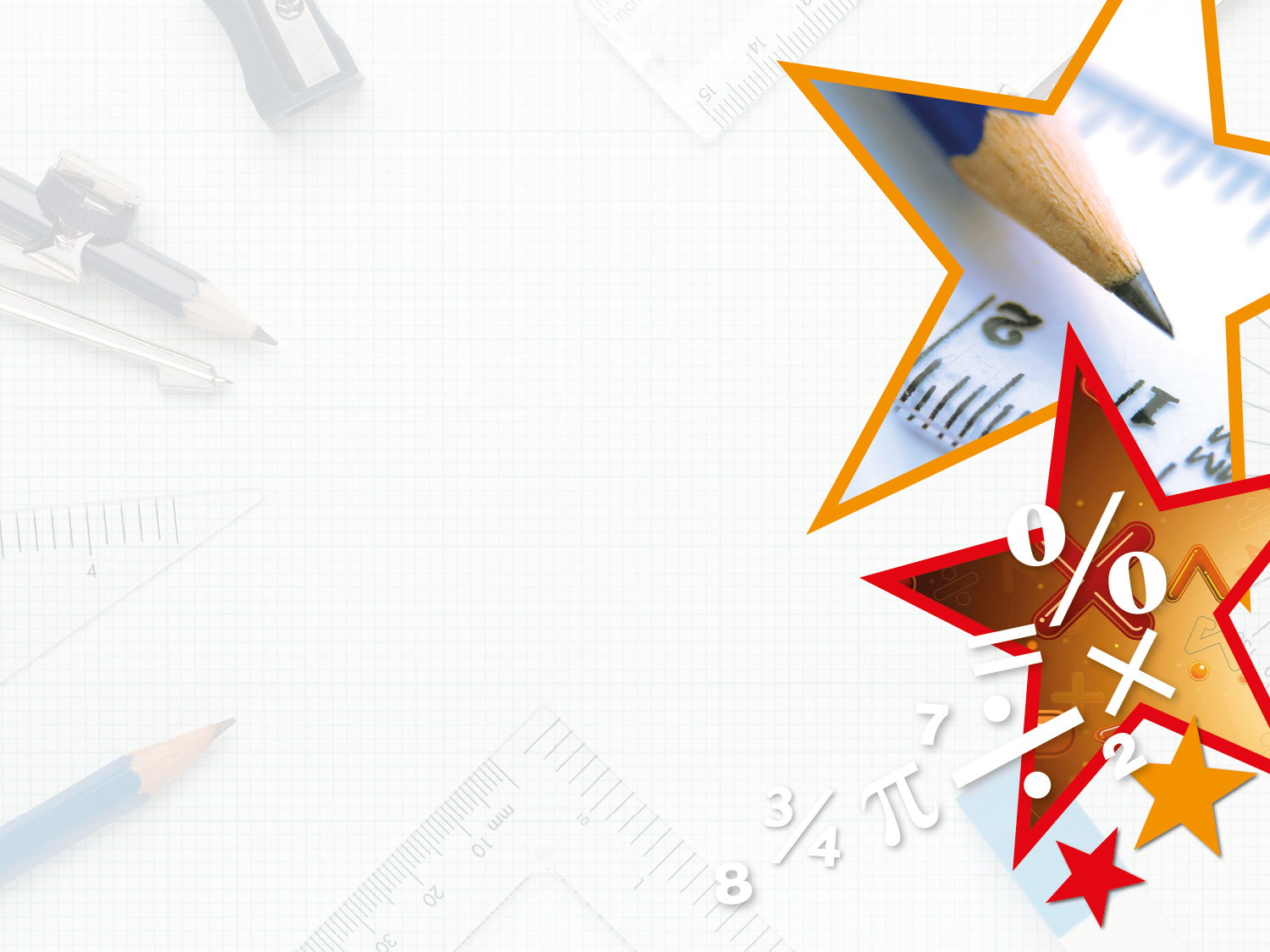 Warm up

Match the statements to the decimals.
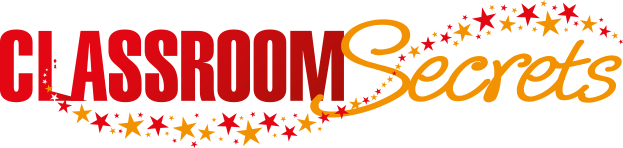 © Classroom Secrets Limited 2019
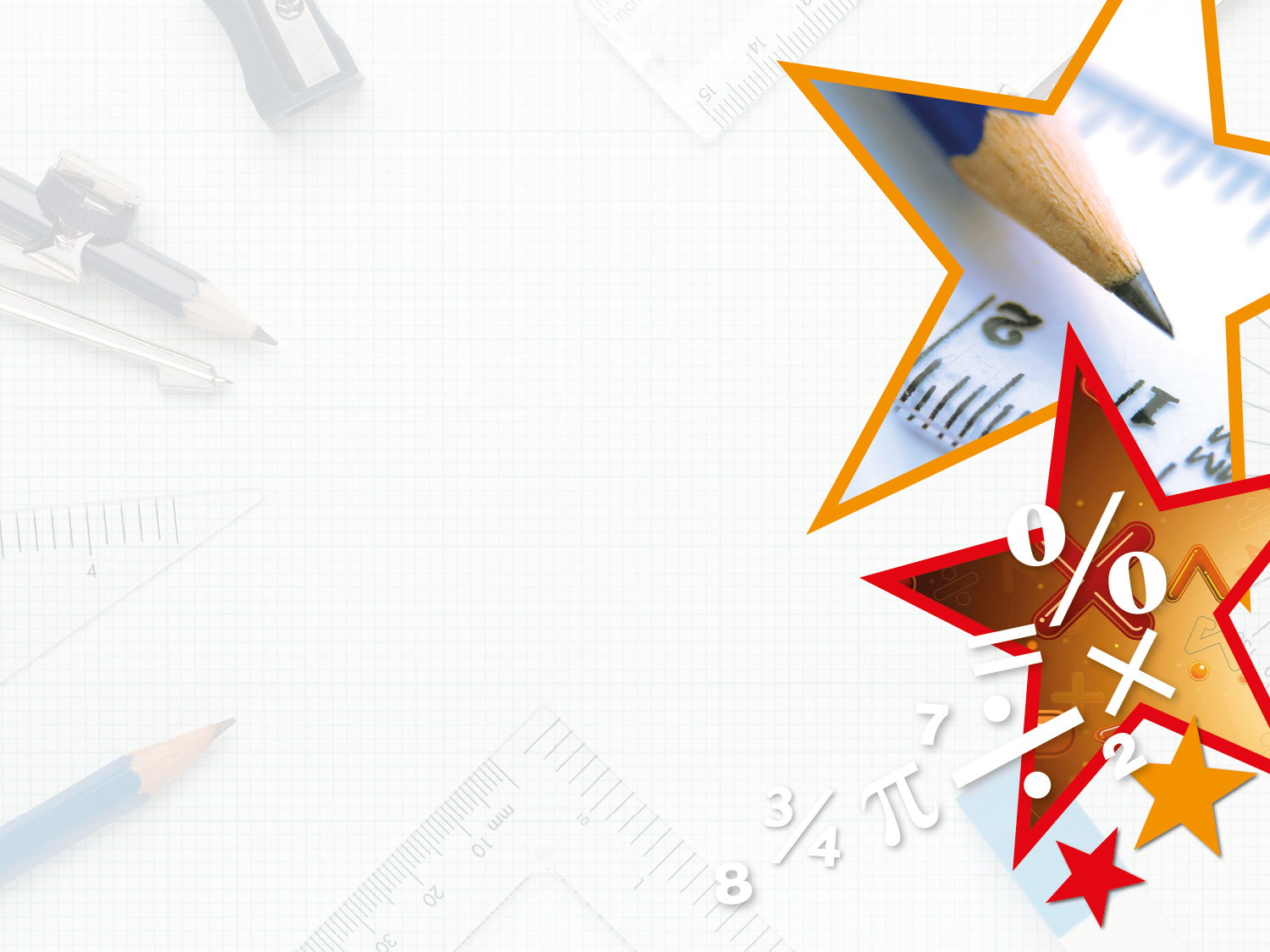 Were you correct?

Match the statements to the decimals.
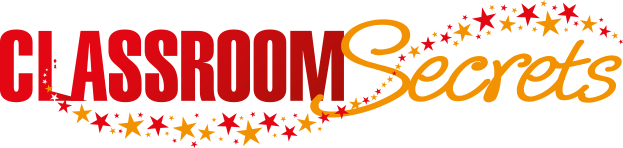 © Classroom Secrets Limited 2019
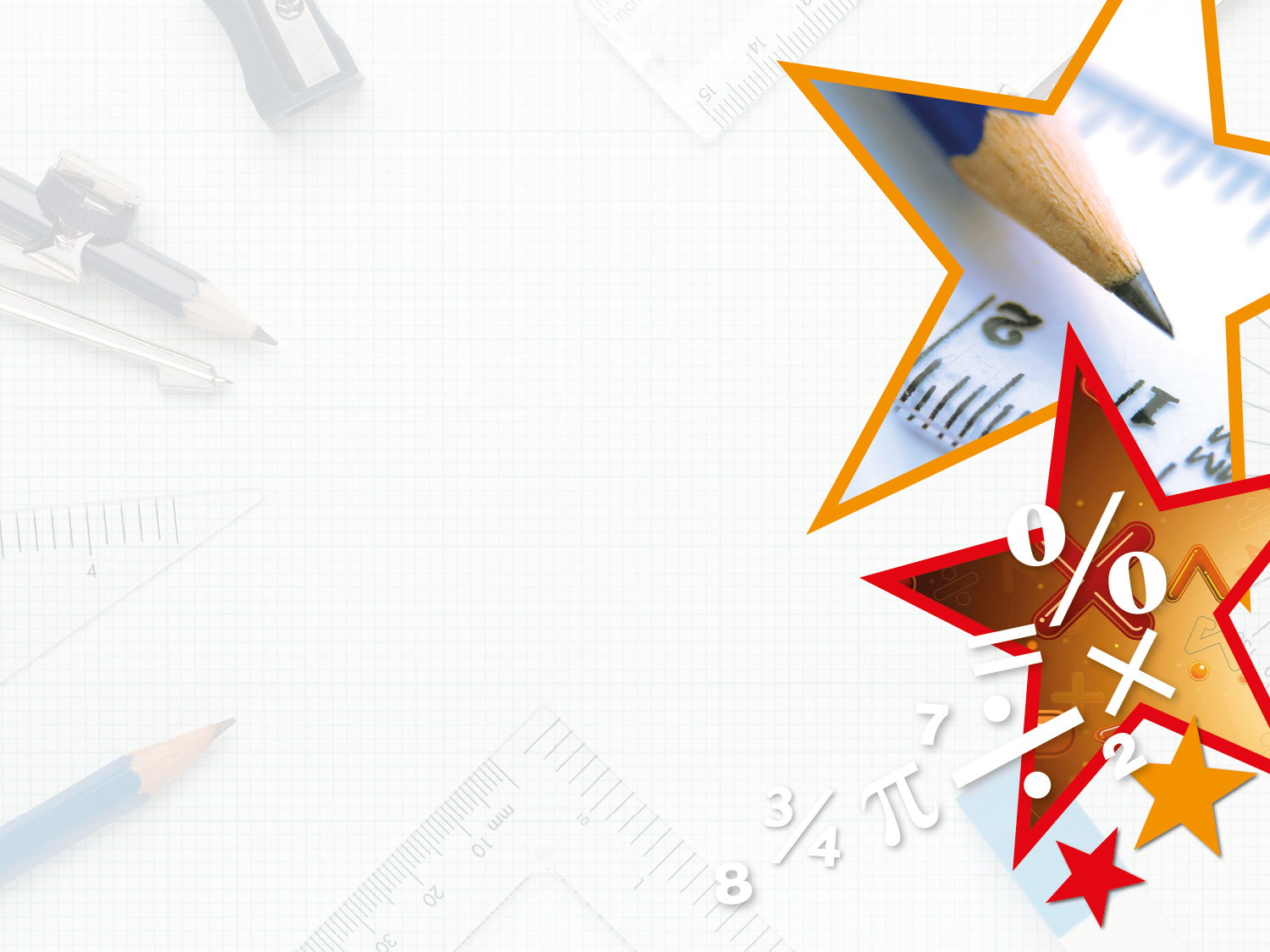 Varied Fluency 1

Circle the fraction and decimal which match the picture.
0.9
0.09
Lets use our knowledge of fractions to start. We know that the denominator shows us how many parts the shape is broken into. Count the squares.
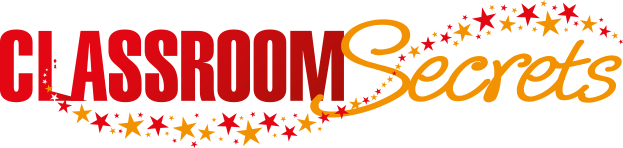 © Classroom Secrets Limited 2019
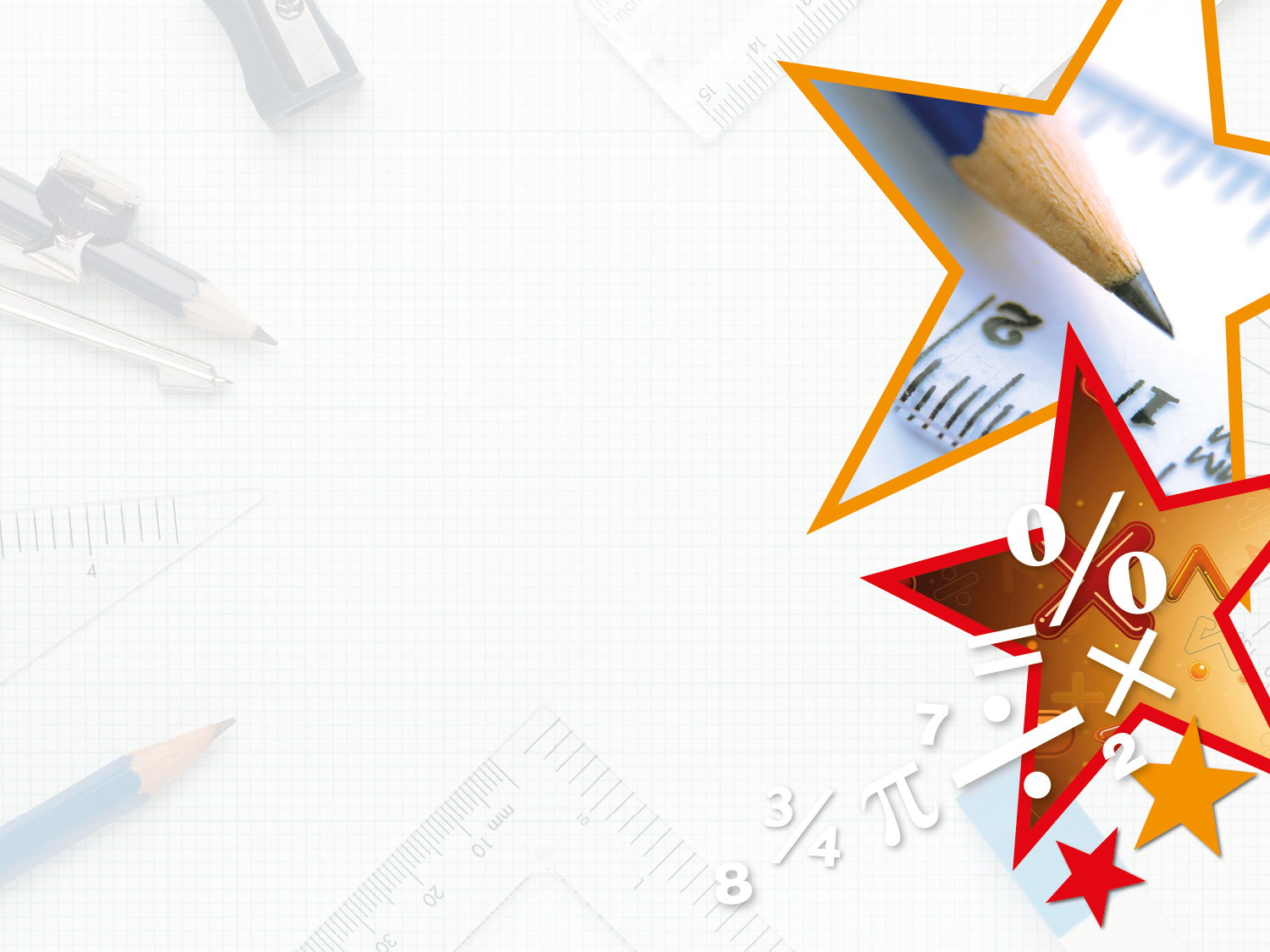 Varied Fluency 1

Circle the fraction and decimal which match the picture.
0.9
0.09
Now we know the denominator is 10. We can work out the numerator by counting the squares shaded in.
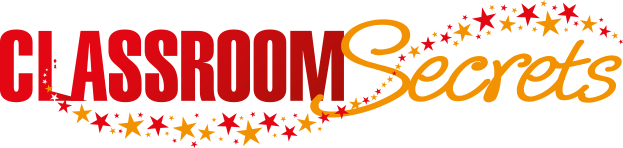 © Classroom Secrets Limited 2019
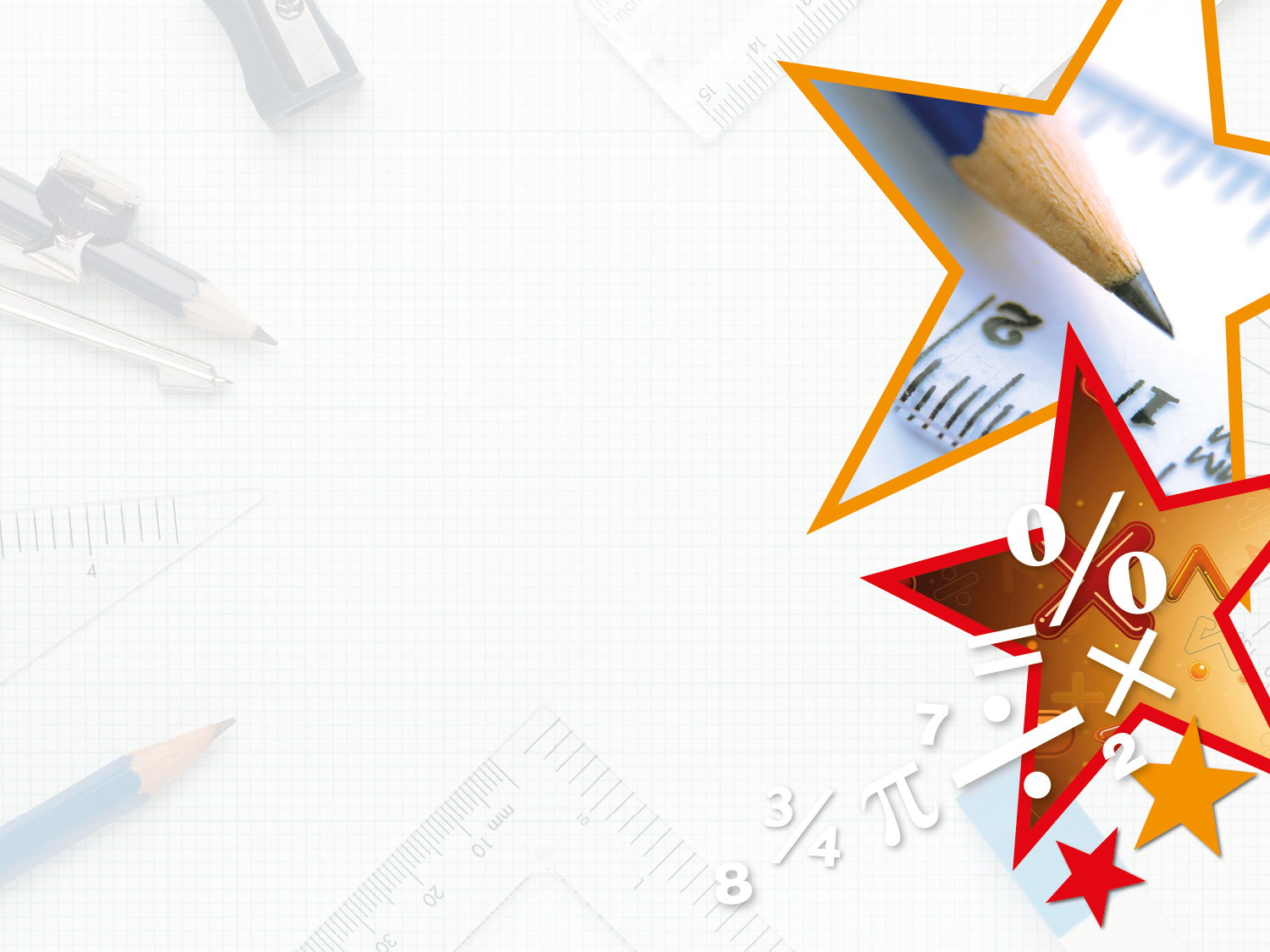 Varied Fluency 1

Circle the fraction and decimal which match the picture.
0.9
0.09
Great we have the fraction, in its simplest form. Can you spot the equivalent?
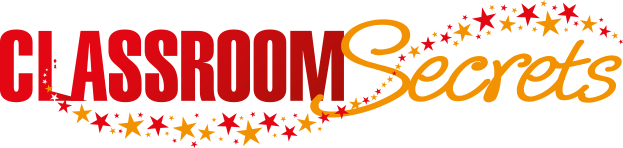 © Classroom Secrets Limited 2019
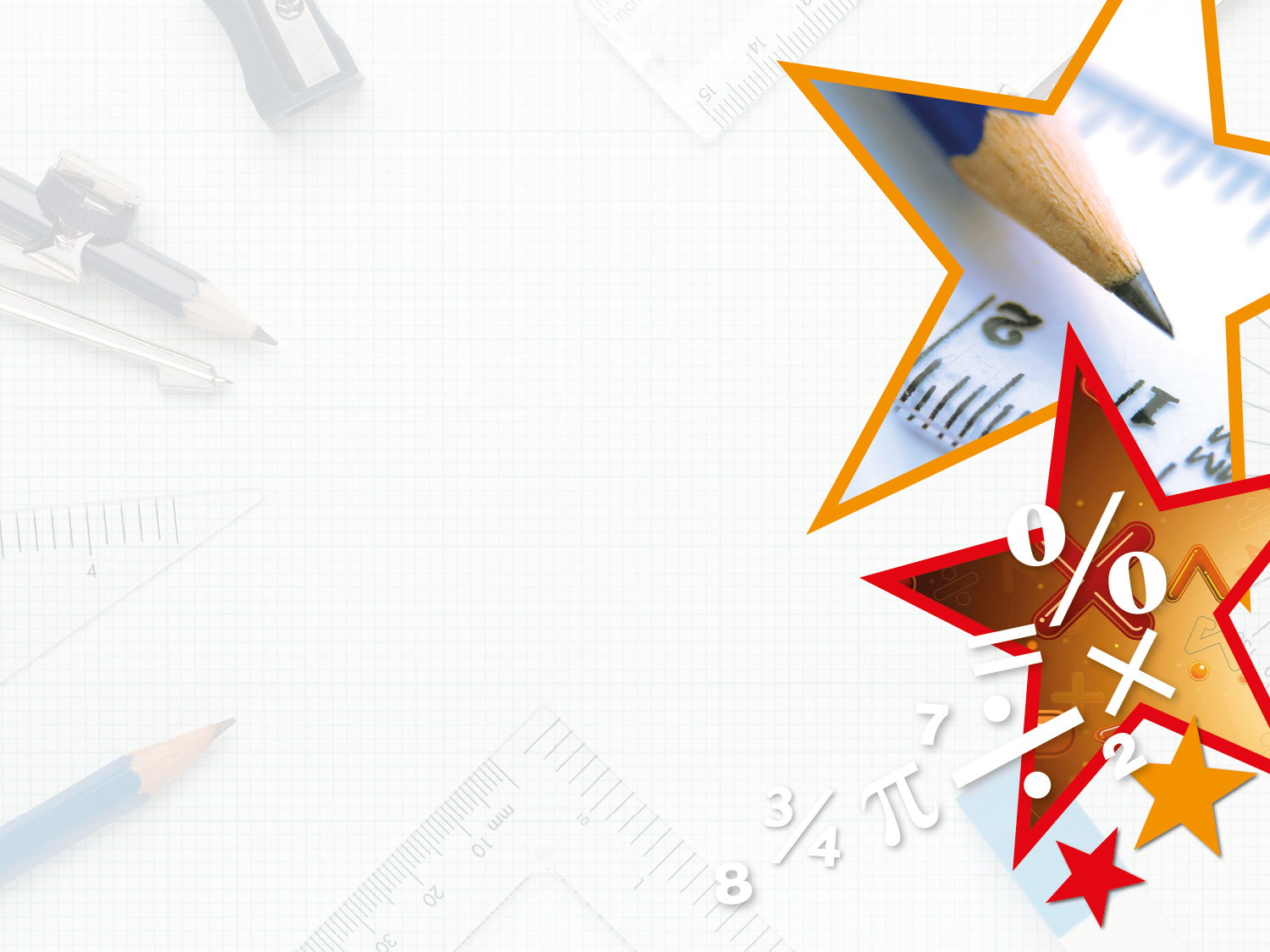 Varied Fluency 1

Circle the fraction and decimal which match the picture.
0.9
0.09
How can we use this to find the decimal equivalent?
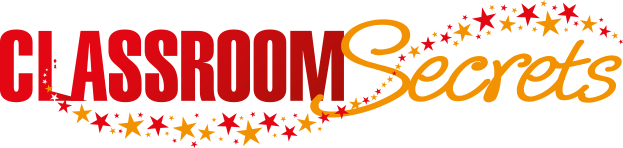 © Classroom Secrets Limited 2019
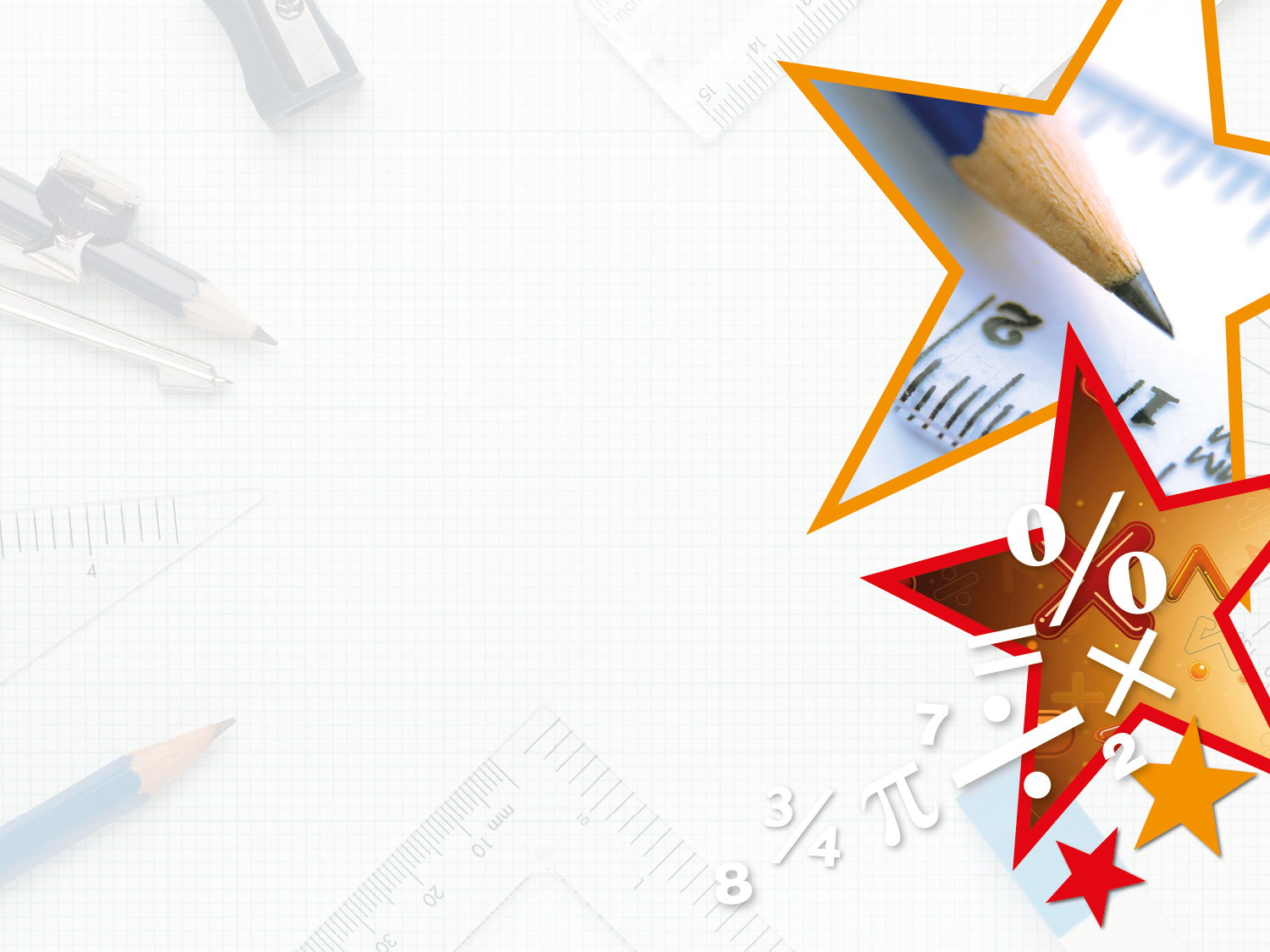 Varied Fluency 1

Circle the fraction and decimal which match the picture.
0.9
0.09
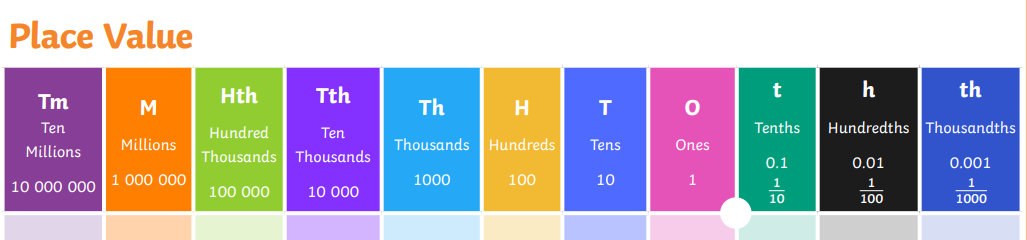 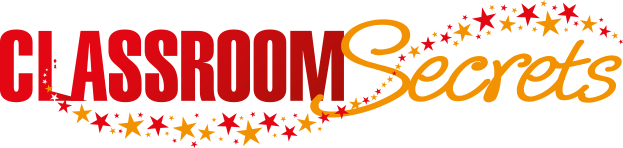 © Classroom Secrets Limited 2019
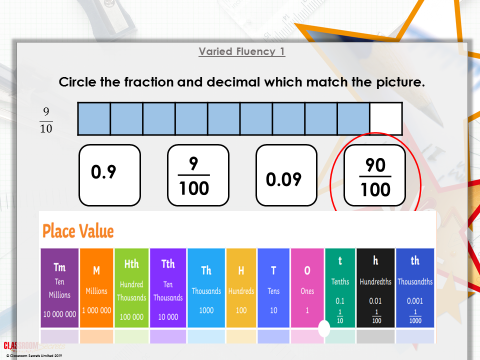 0.9
Look at our first fraction           . This tells us there is 9 under the tenths column. If we

 write it in our place value chart. We now know it is 0.9
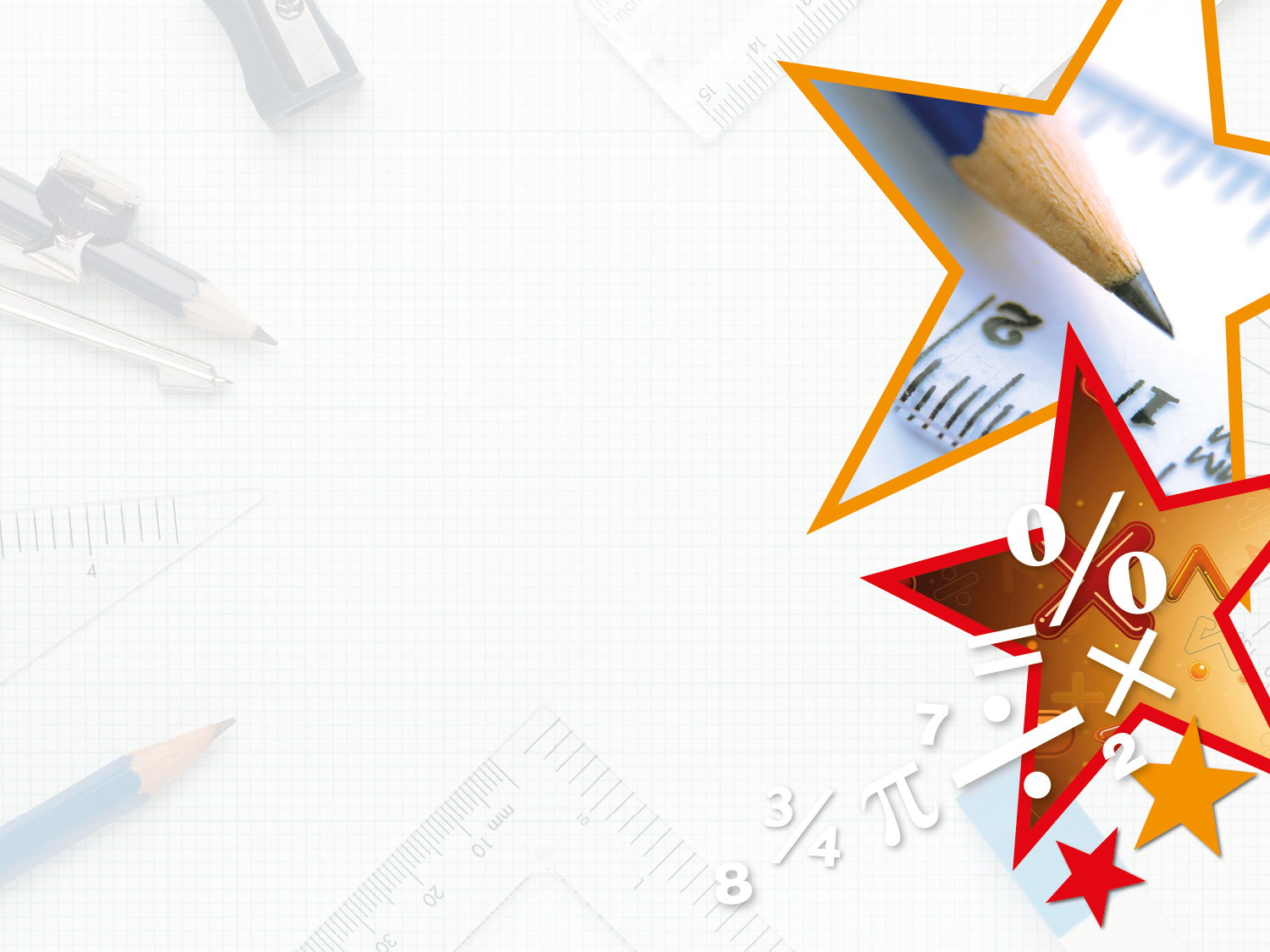 Fantastic!!!

Circle the fraction and decimal which match the picture.
0.9
0.09
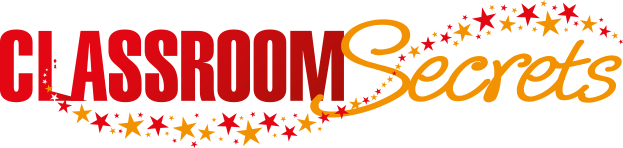 © Classroom Secrets Limited 2019
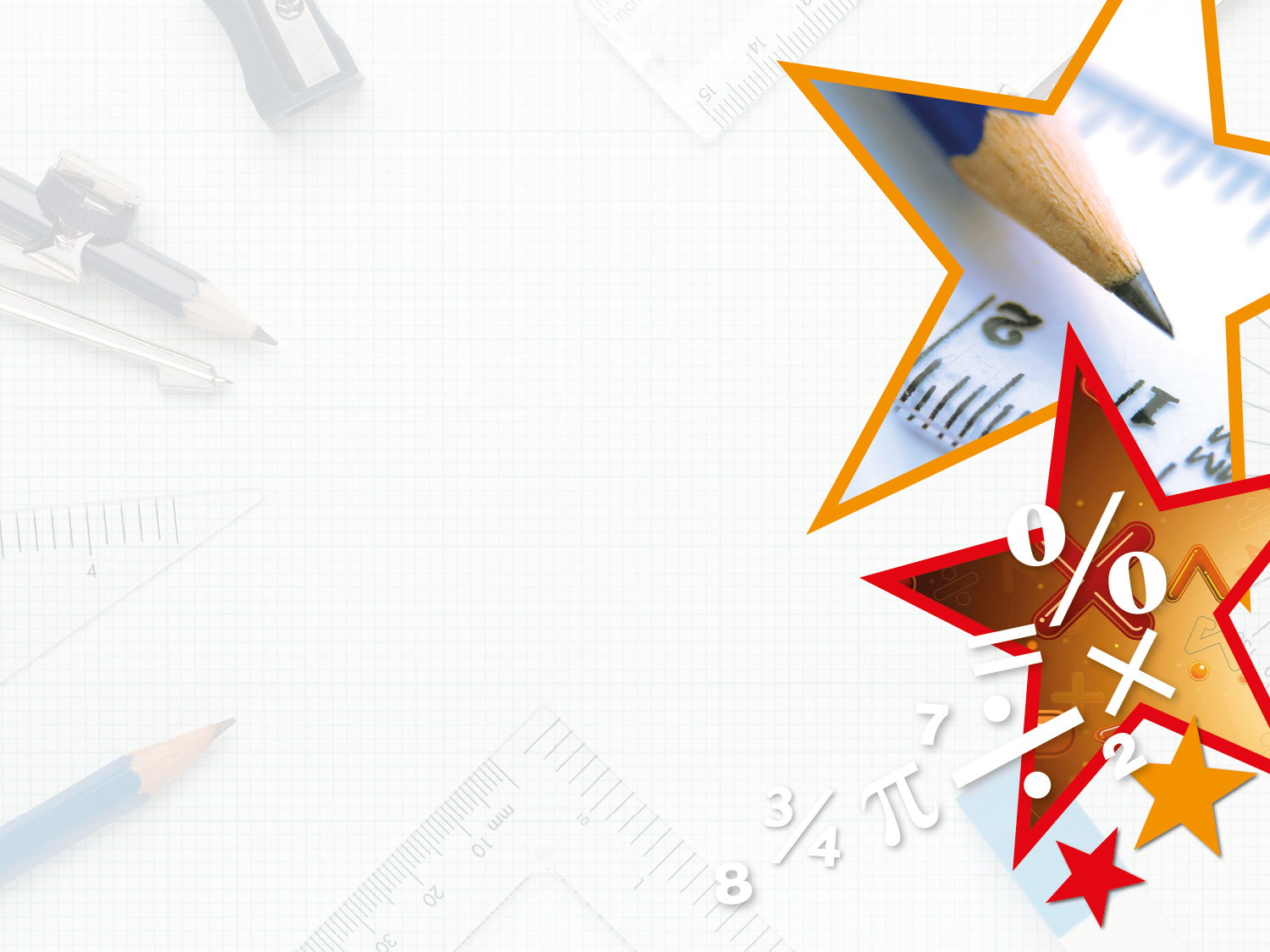 Now can you use the place value chart to match these fractions and decimals. Match the fractions to their decimal equivalents.
Top tip. If it is 6/100. Write the 6 in the hundredth place value column and use place holders. 0.06.
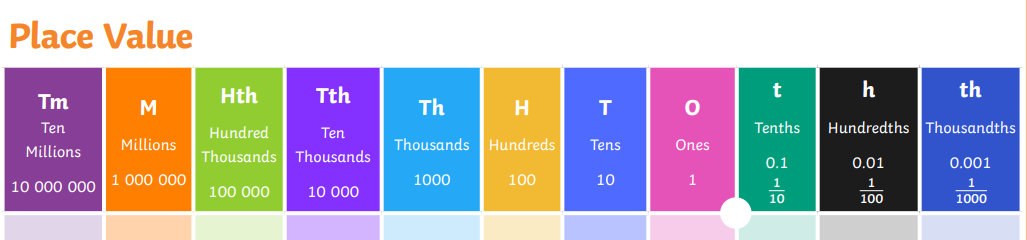 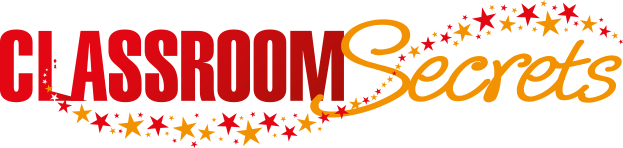 © Classroom Secrets Limited 2019
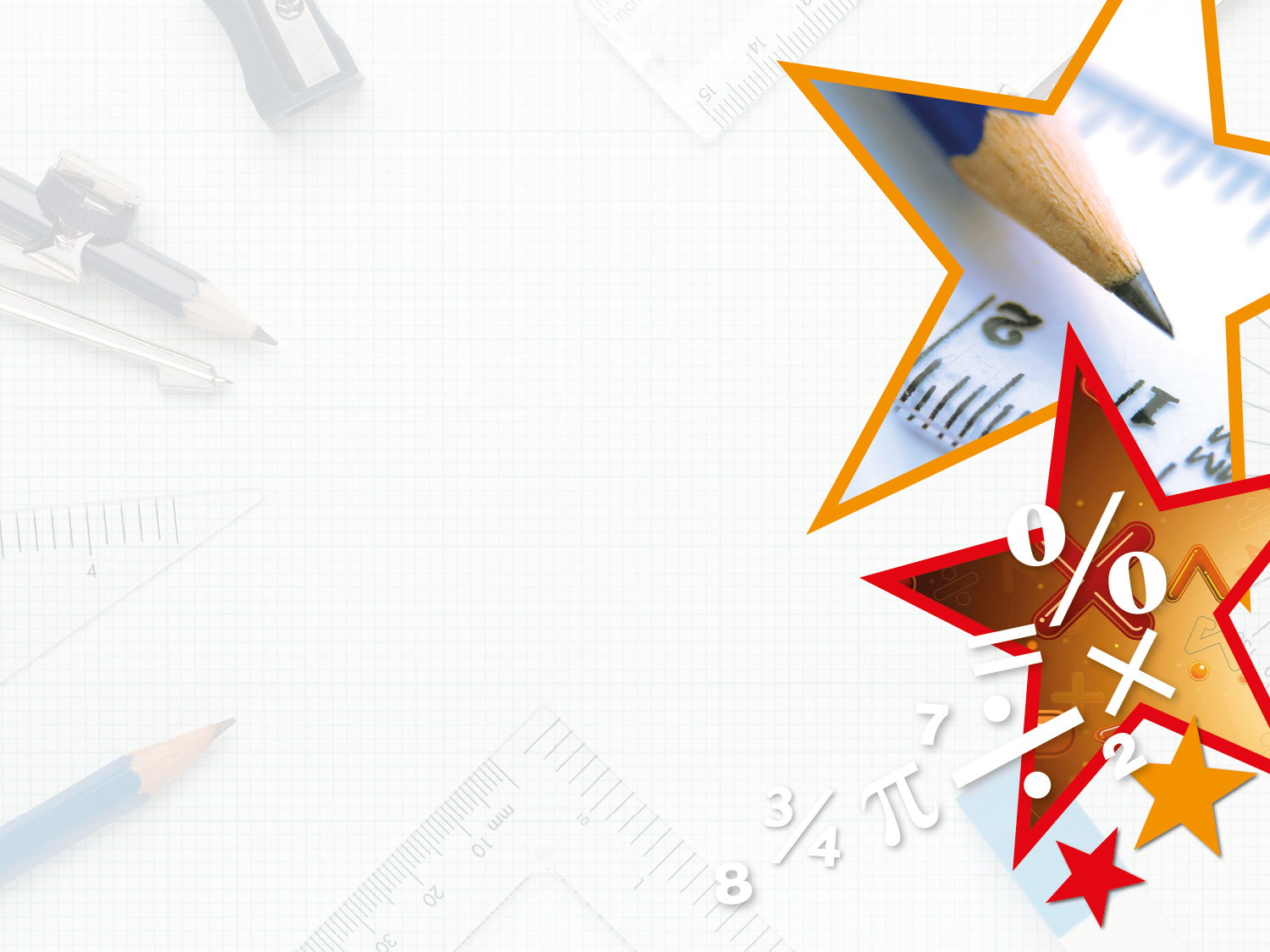 Were you correct?

Match the fractions to their decimal equivalents.
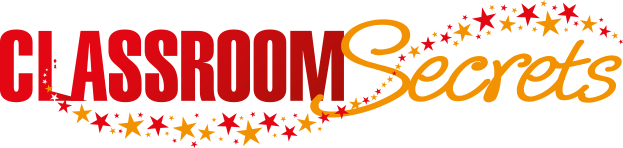 © Classroom Secrets Limited 2019
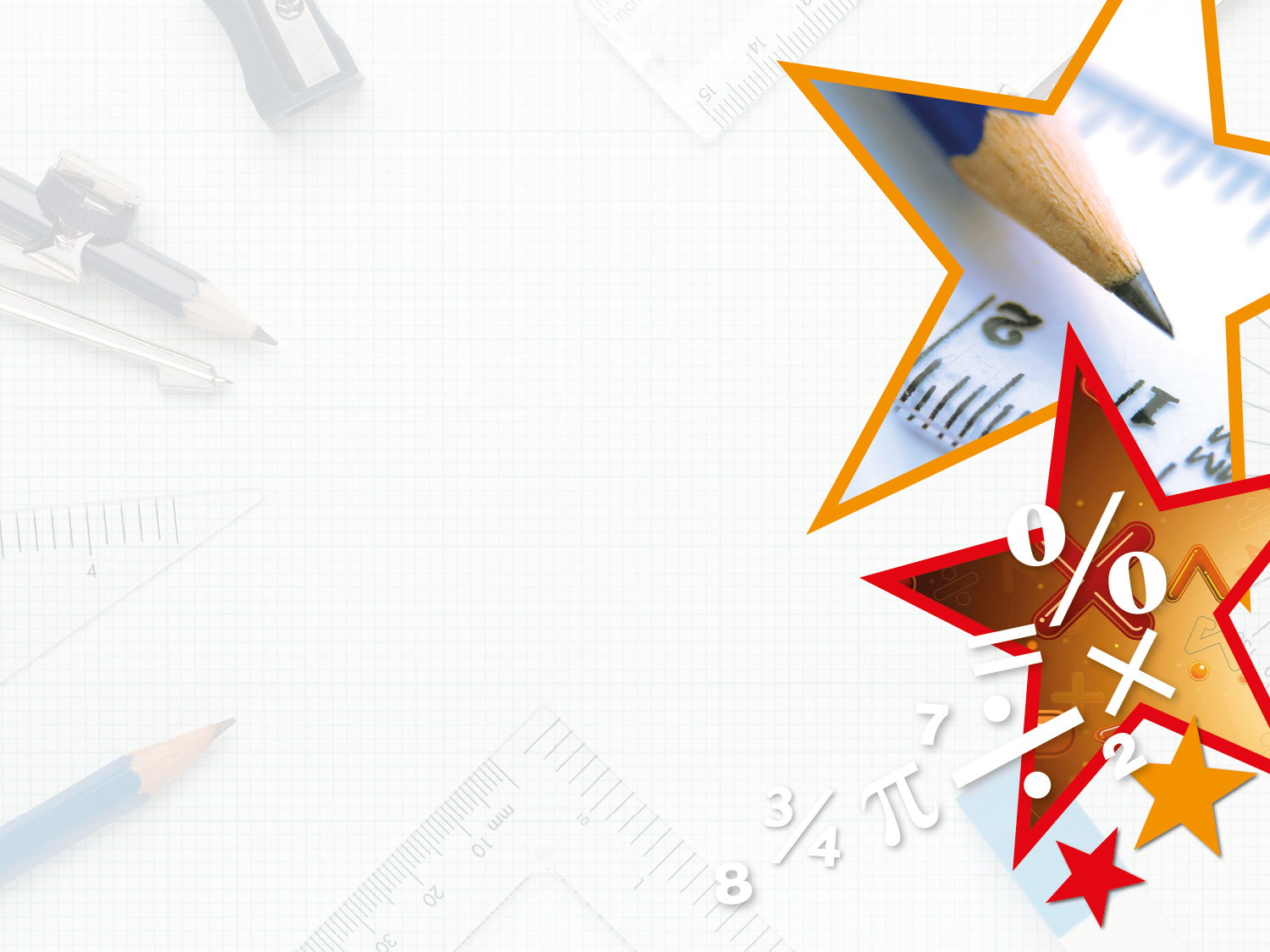 Now can you use these skills to complete this table.

Complete the table below.
#Top tip. Write them in your place value columns
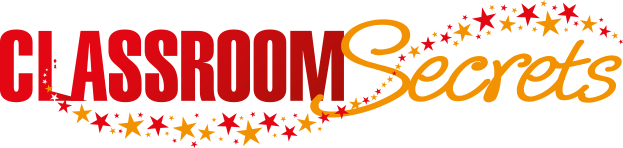 © Classroom Secrets Limited 2019
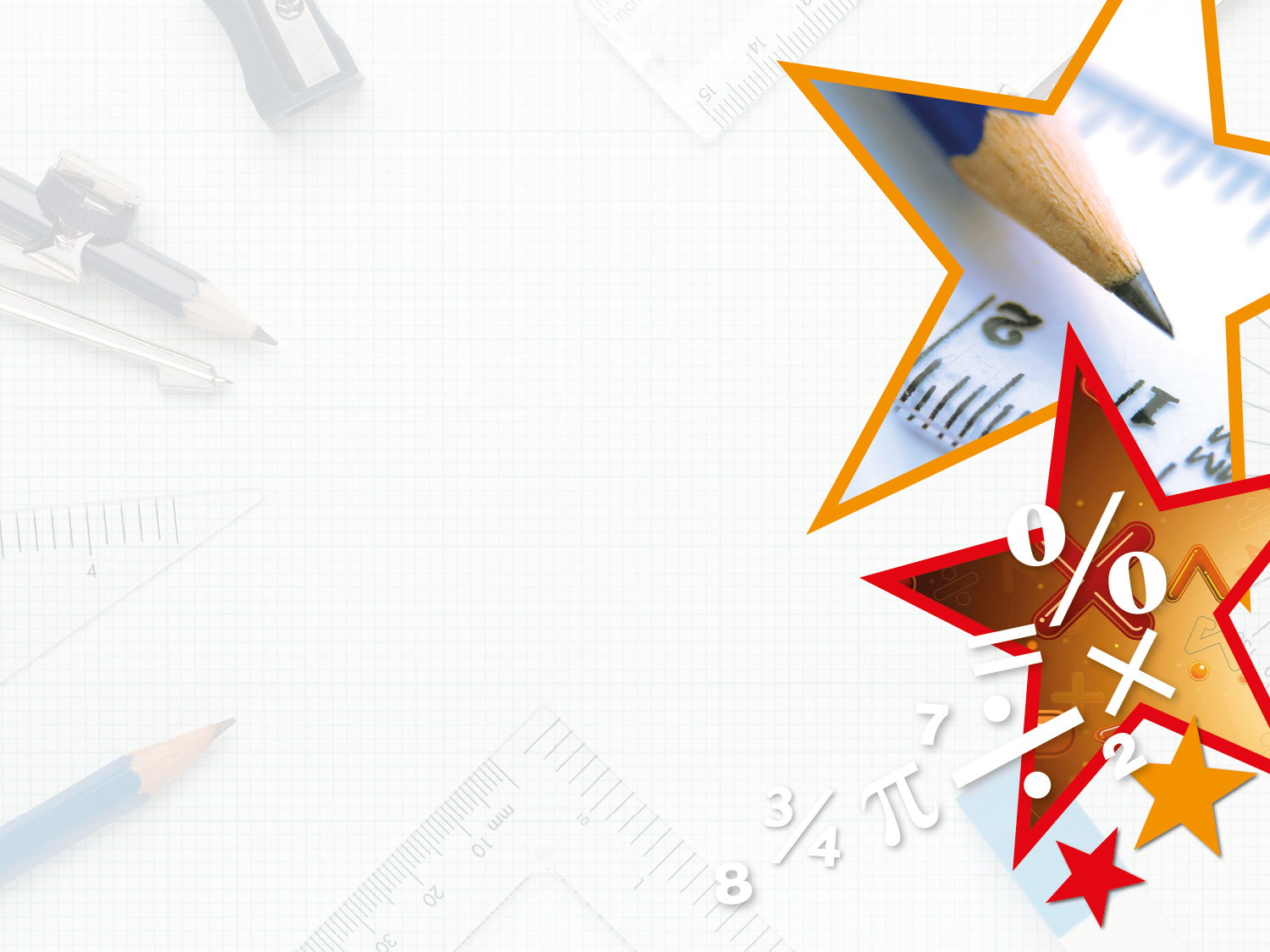 Were you correct

Complete the table below.
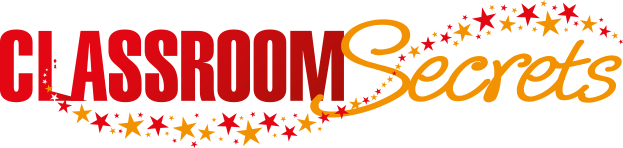 © Classroom Secrets Limited 2019
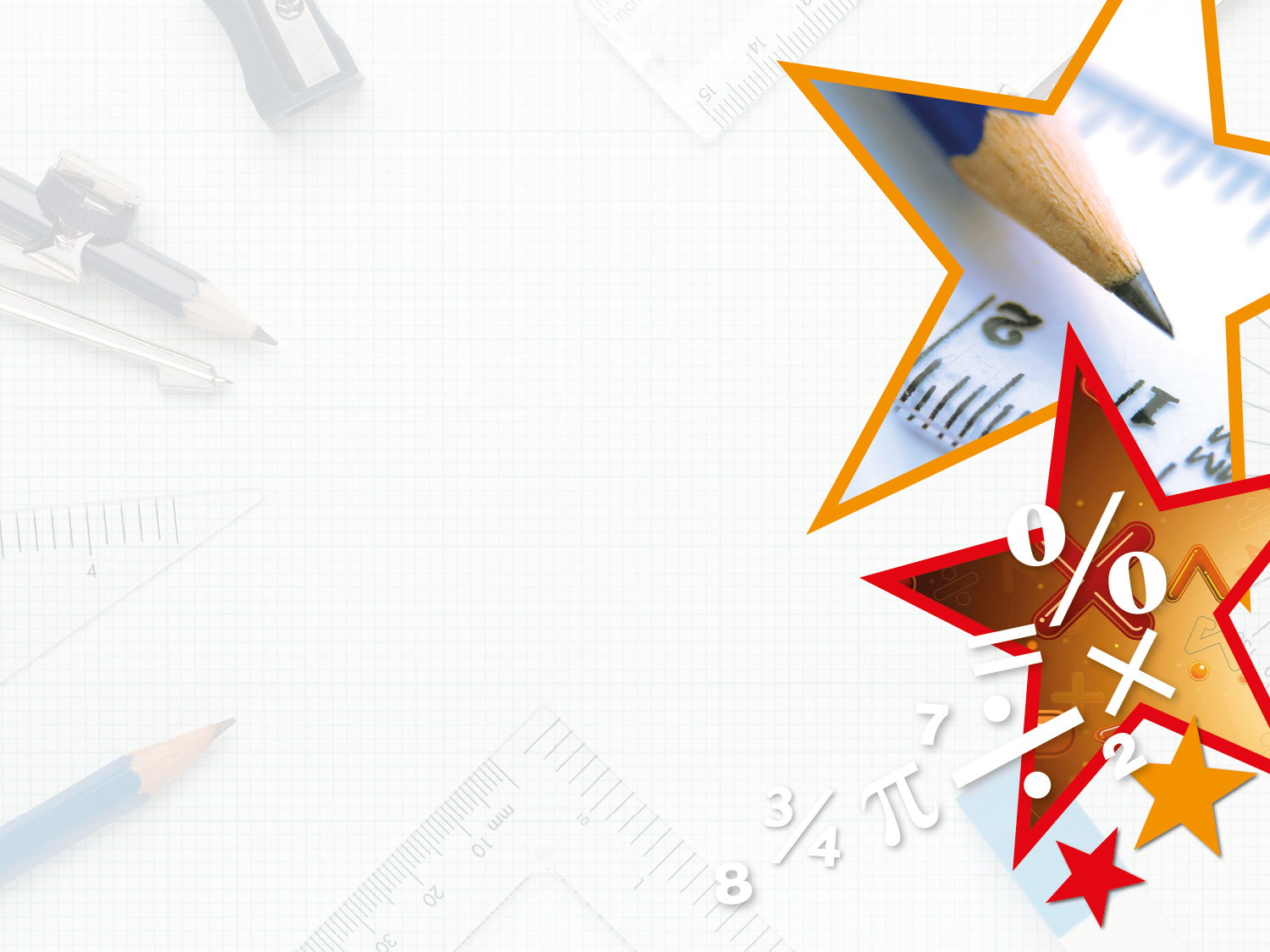 Easy!
Don’t forget to use your place value columns to help.

Match the decimals below to their expanded forms.
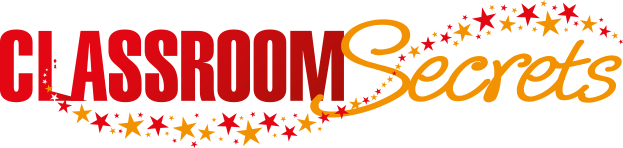 © Classroom Secrets Limited 2019
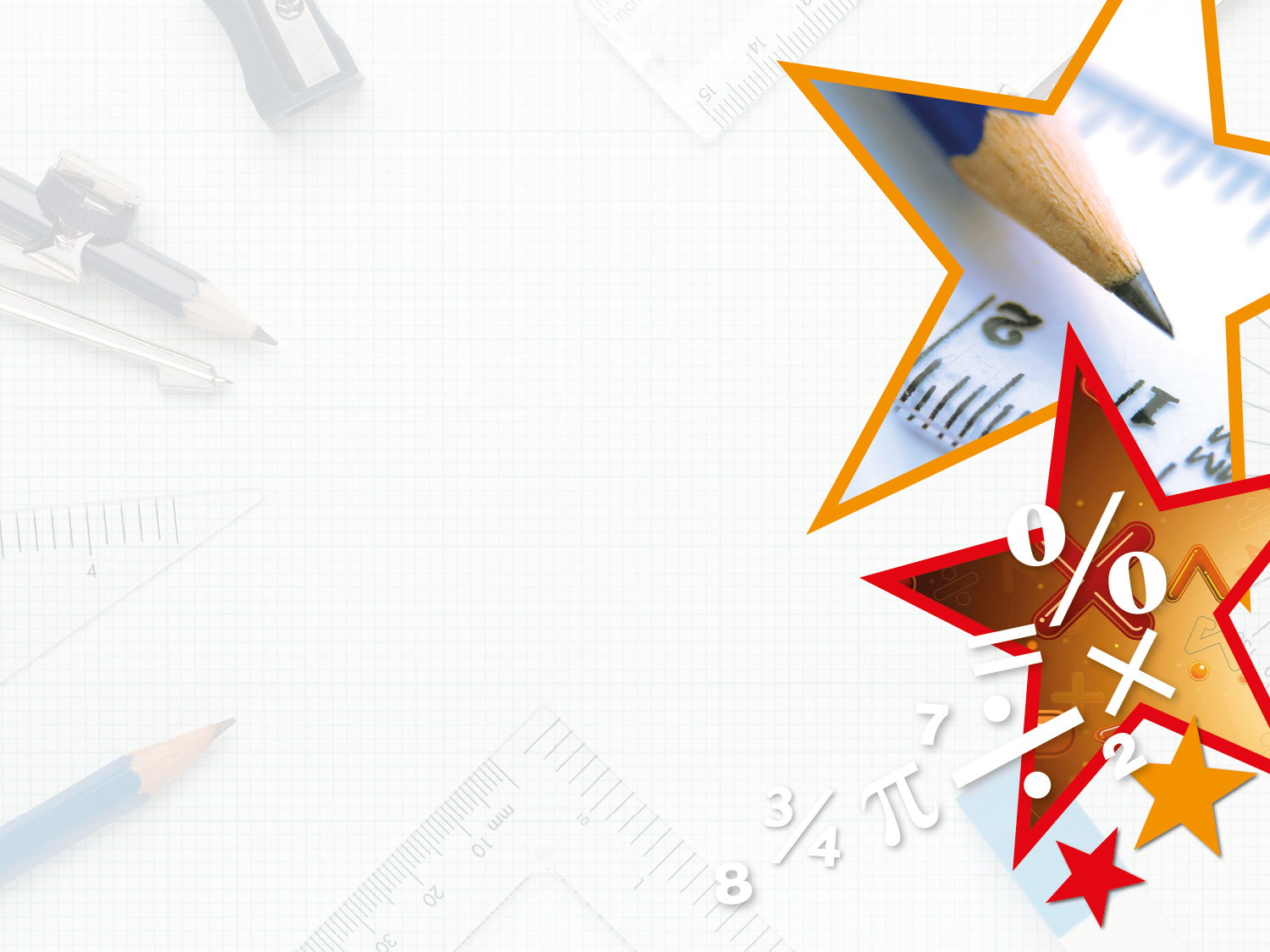 Introduction

Match the decimals below to their expanded forms.
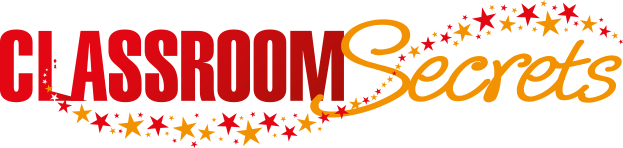 © Classroom Secrets Limited 2019
Now complete p6 and 7 from your work pack.
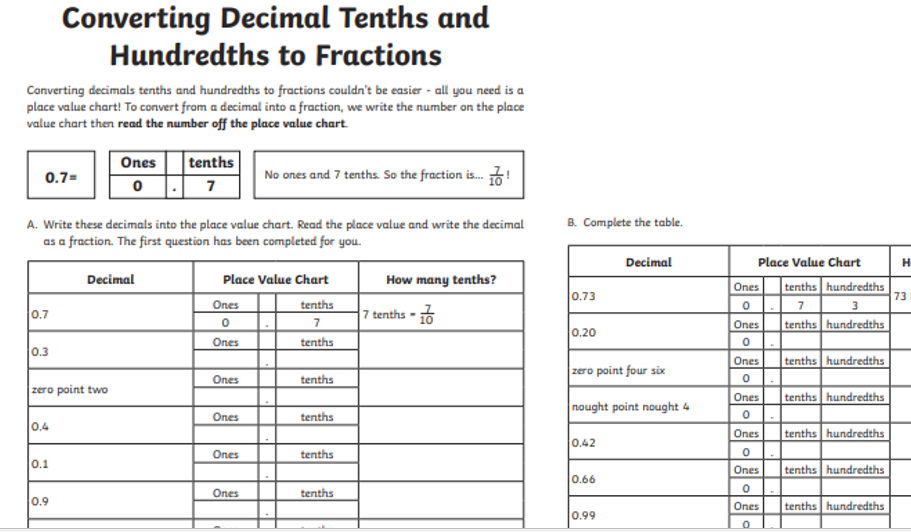 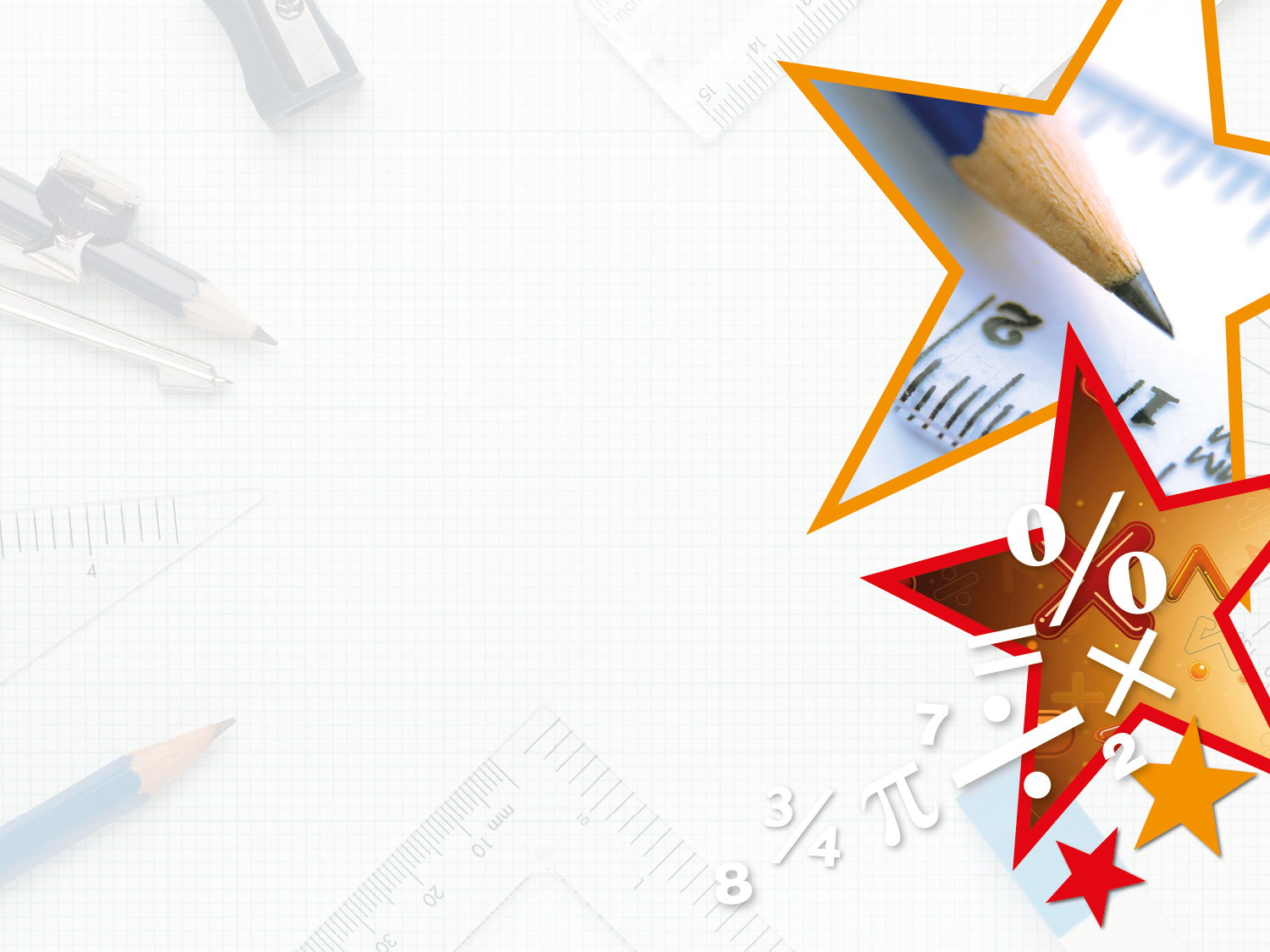 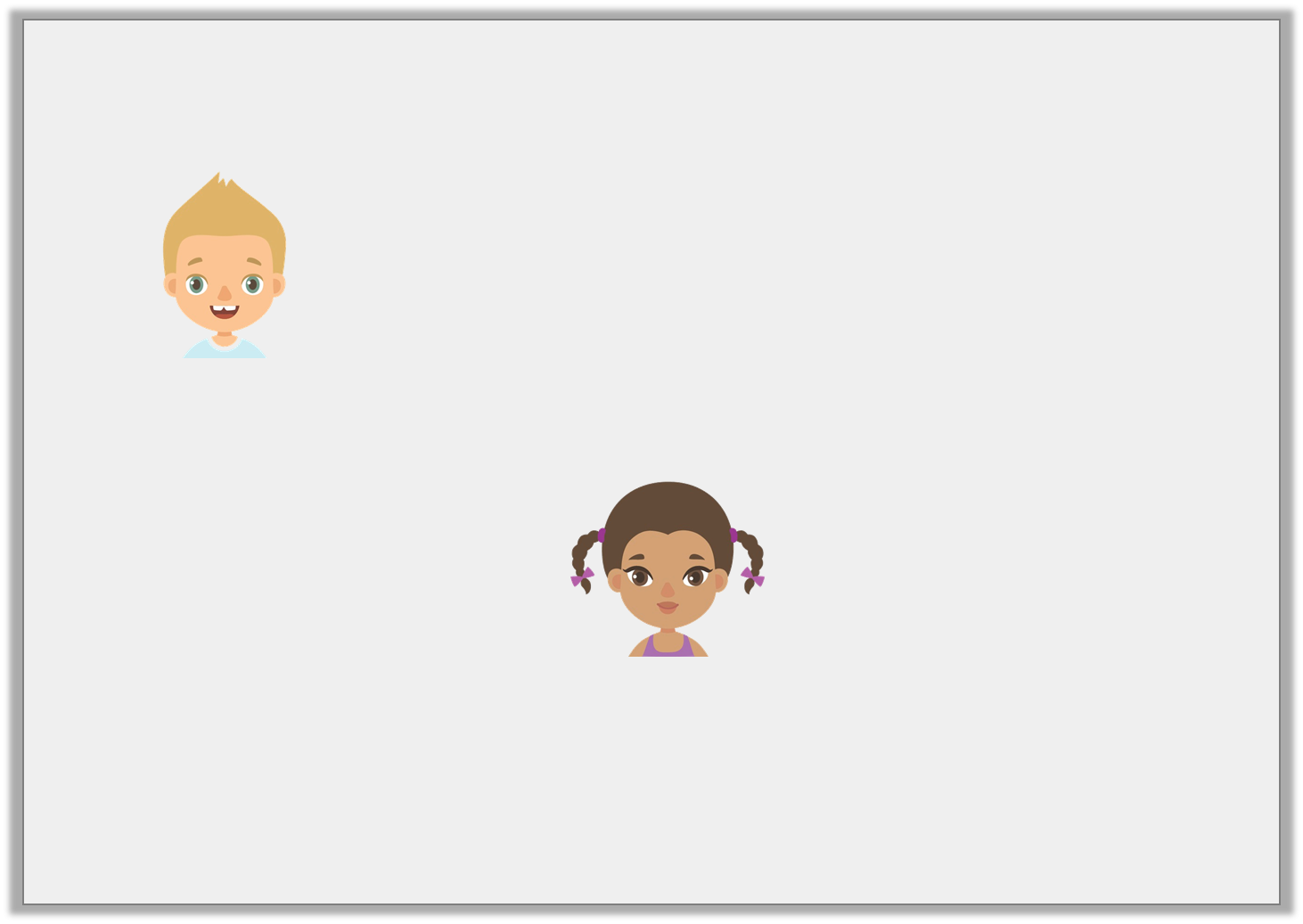 Reasoning 1

Seth says,






		Leticia says,





Who is correct? Prove it.
is equal to 0.25
is equal to 1.4
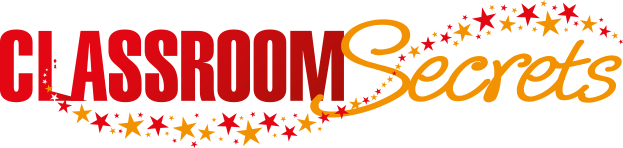 © Classroom Secrets Limited 2019
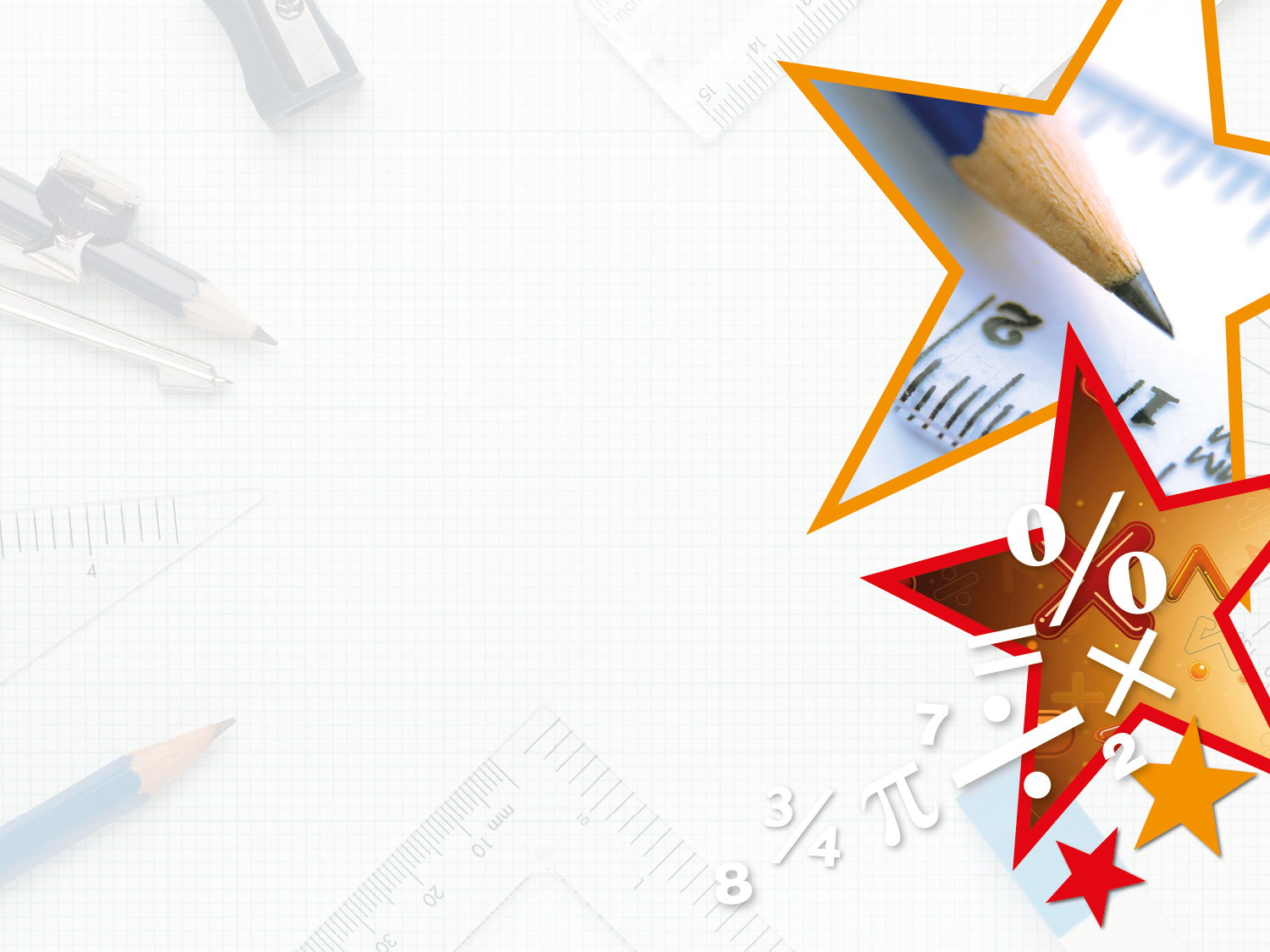 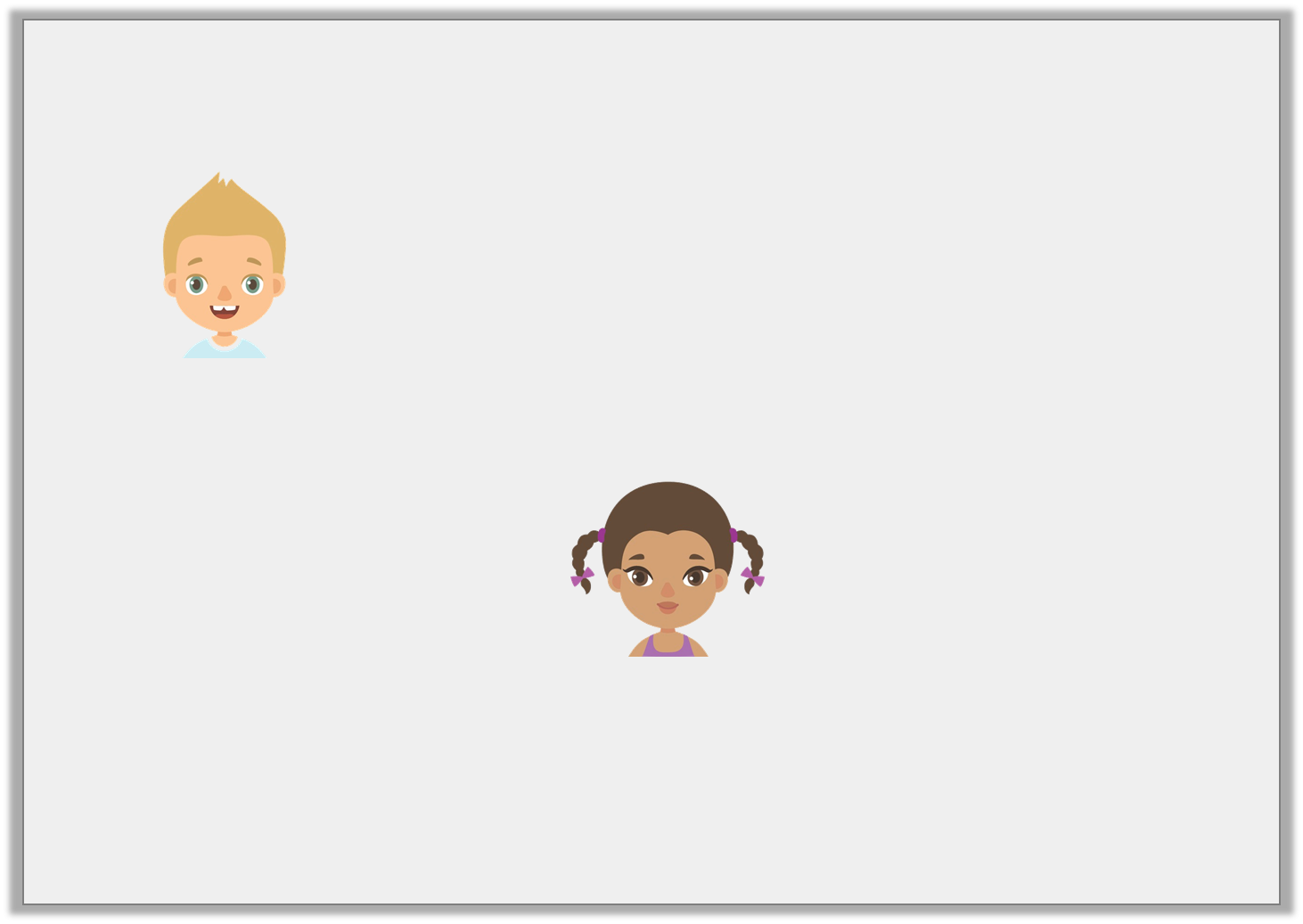 Reasoning 1

Seth says,






		Leticia says,





Who is correct? Prove it.

Seth is correct because…
is equal to 0.25
is equal to 1.4
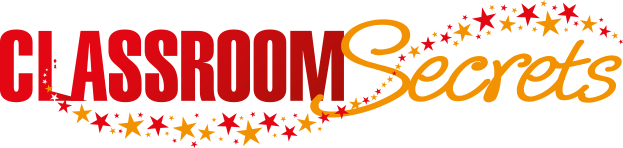 © Classroom Secrets Limited 2019
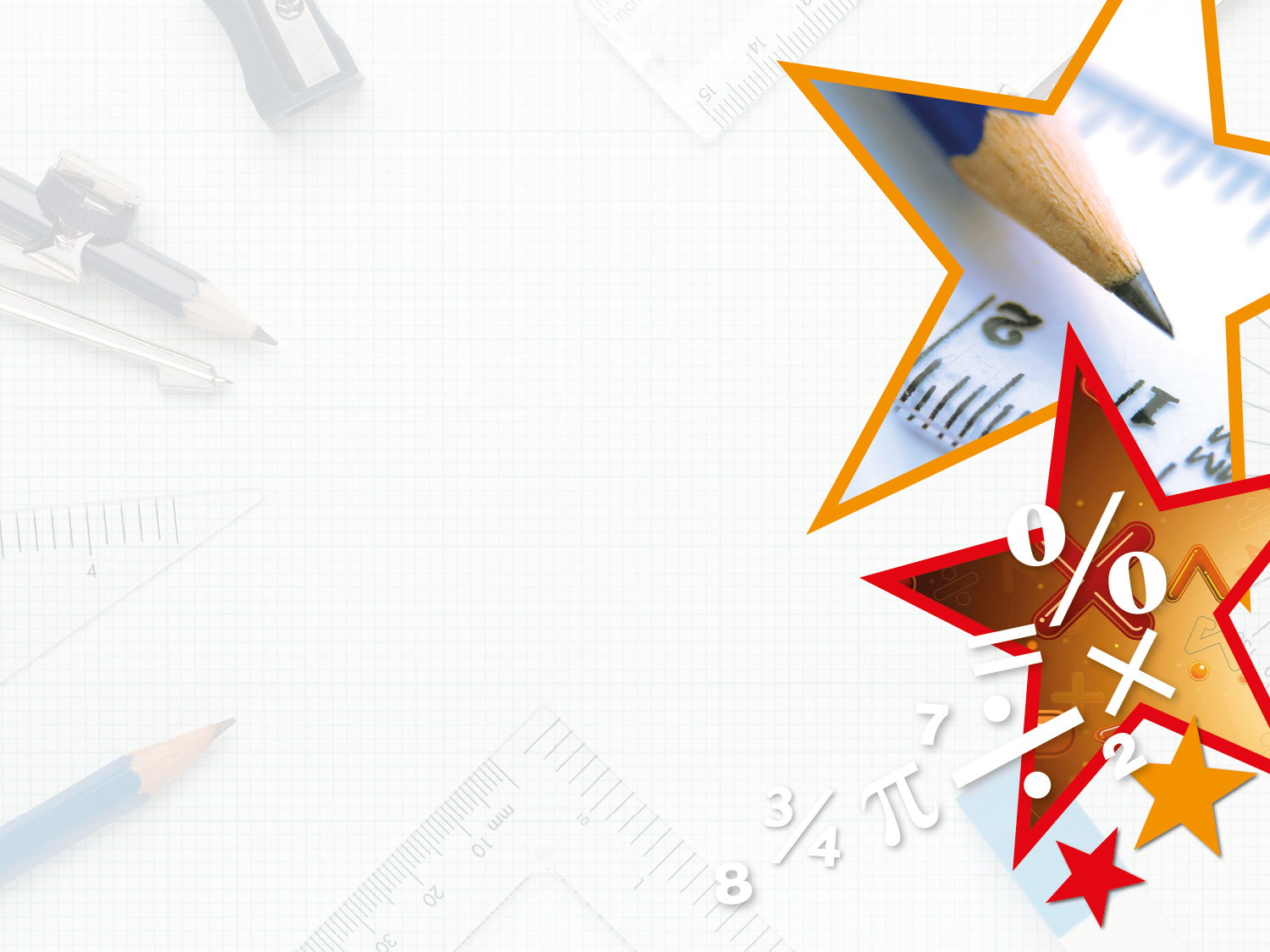 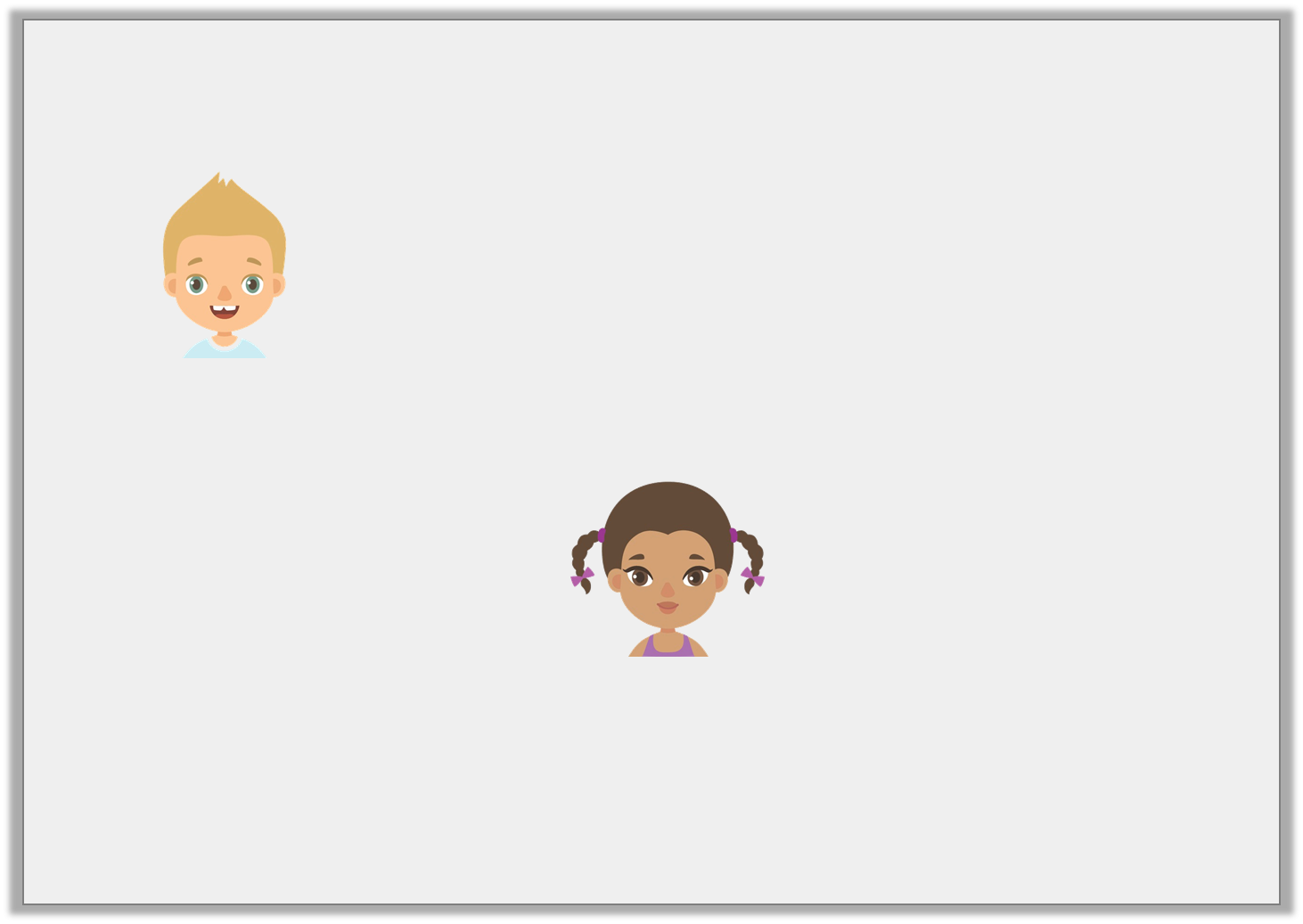 Reasoning 1

Seth says,






		Leticia says,





Who is correct? Prove it.

Seth is correct because        is equal to        which is equal to 0.25.
is equal to 0.25
is equal to 1.4
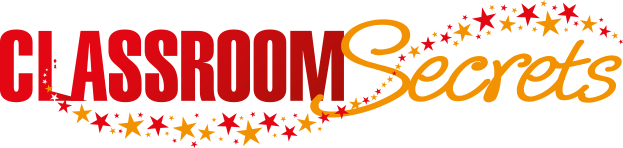 © Classroom Secrets Limited 2019